Learning How Much a Warming Climate Influences Tropical Rainband Changes
Objective
Synthesize and understand the recent trends and future changes of the intertropical convergence zone (ITCZ).
Approach
Analyze changes in the latitudinal extent, width, and intensity of the ITCZ from 1979-2014 (using multiple reanalysis products and rainfall measurements) and under future warming (from multi-model climate model projections).
Link ITCZ changes to warming patterns in tropical sea surface temperature by applying thermodynamic and energetic theories.
Impact
The ITCZ trends observed from 1979-2014 are largely opposite to the projected future changes.
Warming patterns in tropical sea surface temperature likely play a critical role in driving the ITCZ variability and contrasting changes.
Combining anthropogenically forced equatorial warming with a shift to the positive phase of the Pacific Decadal Oscillation may lead to substantial ITCZ changes in the opposite direction of recent trends.
Projected changes
(2080-2099 minus 1979-2005)
Recent trends
(1979-2014)
Sea Surface Temperature
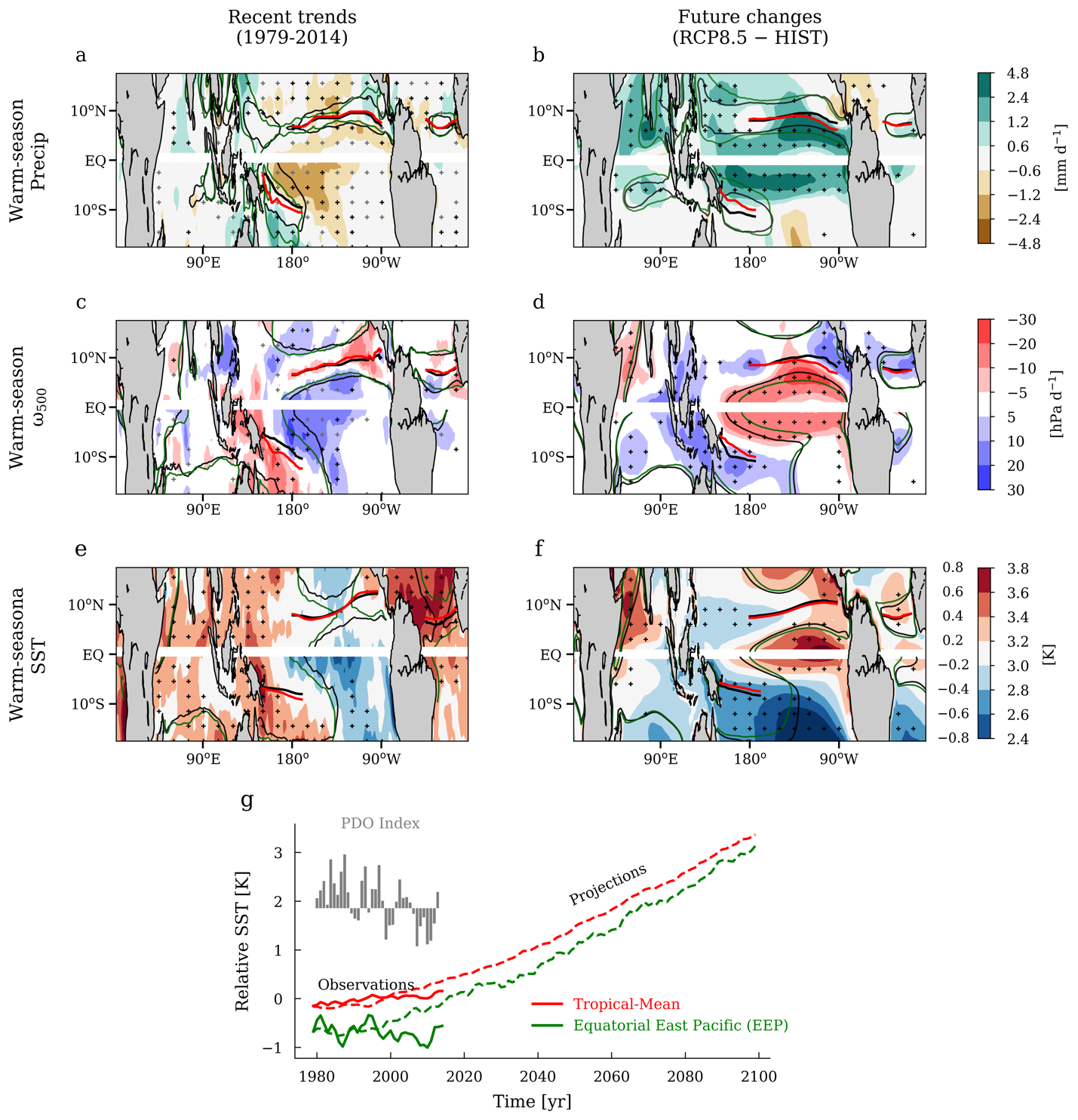 Relative cooling over the East Pacific due to a transition of the
Pacific Decadal Oscillation to a negative phase
Enhanced equatorial warming due to anthropogenic forcing
ITCZ (denoted by the rising motion)
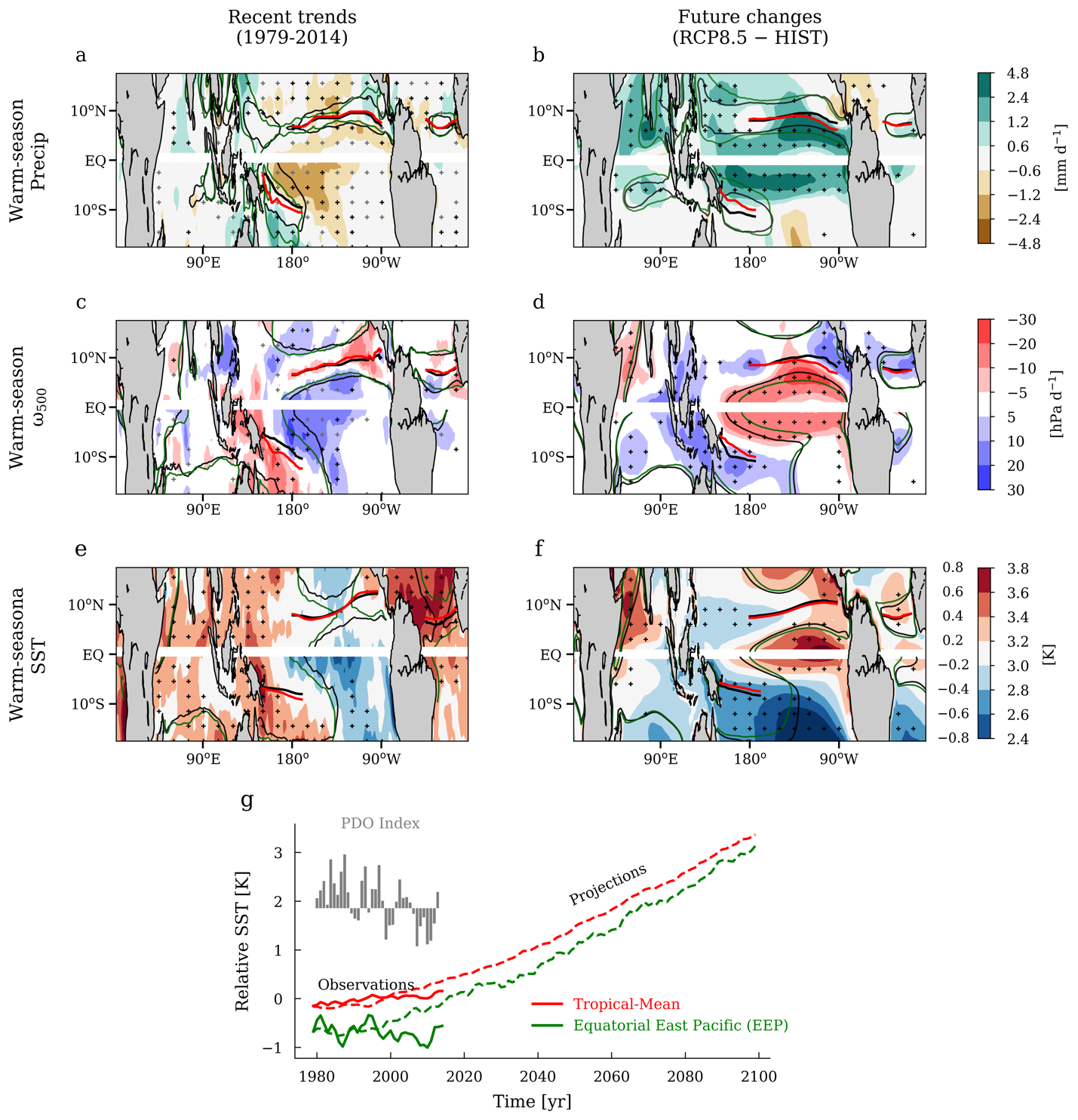 Equatorward shift 
Widening 
Weakening
Poleward shift (South Pacific) 
Narrowed (South and Central North Pacific)
Strengthened (Eastern North Pacific)
Zhou W., Leung L. R., Lu J., Yang D., and Song F. “Contrasting Recent and Future ITCZ Changes From Distinct Tropical Warming Patterns.” Geophysical Research Letters, 47 (22), (2020). https://doi.org/10.1029/2020GL089846.